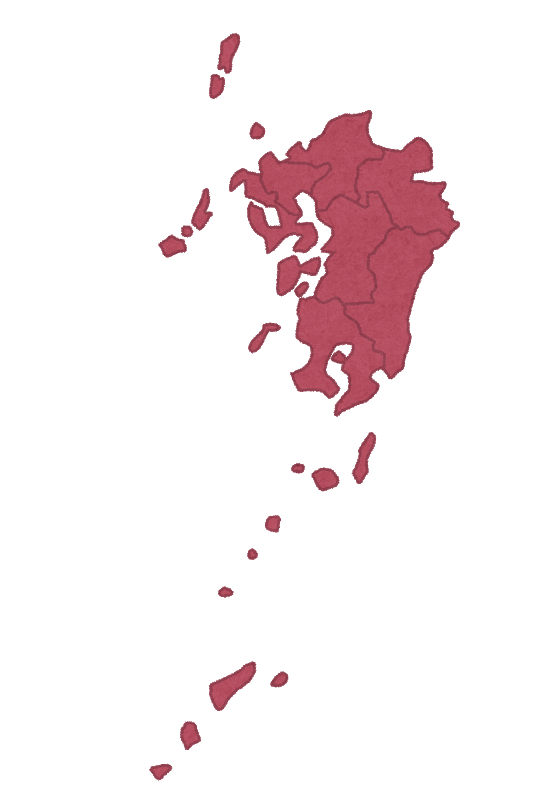 都道府県庁所在地教	科	：社会学	年	：小学４年生
九州・沖縄地方編
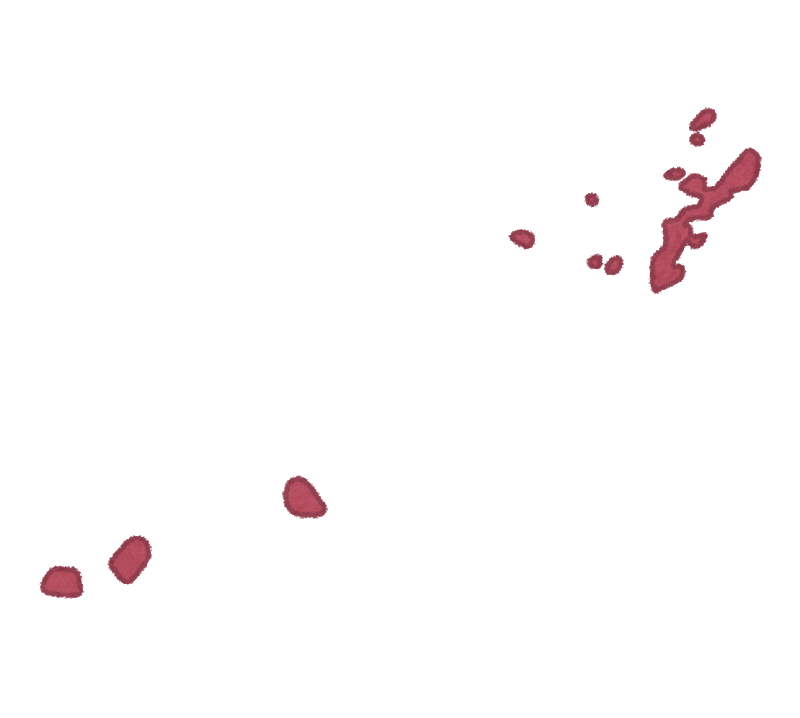 各県の絵や名前を見て
県庁がある都市名を答えましょう。

所在地の都市は各県が条例で定めたものによる。
県庁所在地を答えましょう。
けんちょうしょざいちをこたえましょう。
福岡県（ふくおかけん）
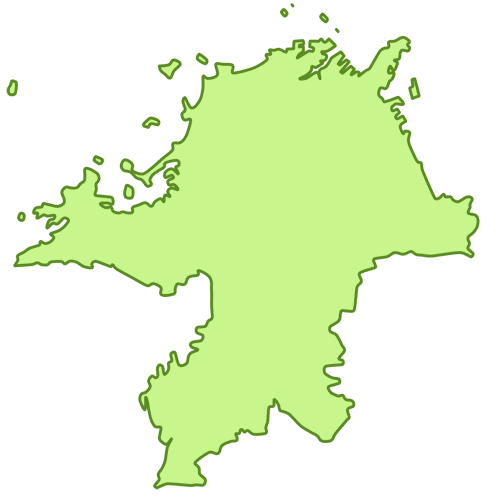 福岡市（ふくおかし）
佐賀県（さがけん）
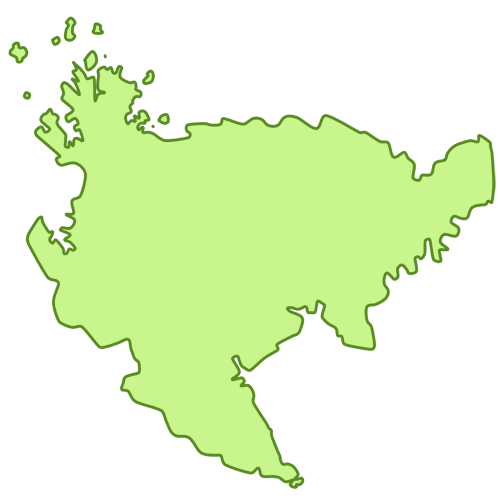 佐賀市（さがし）
長崎県（ながさきけん）
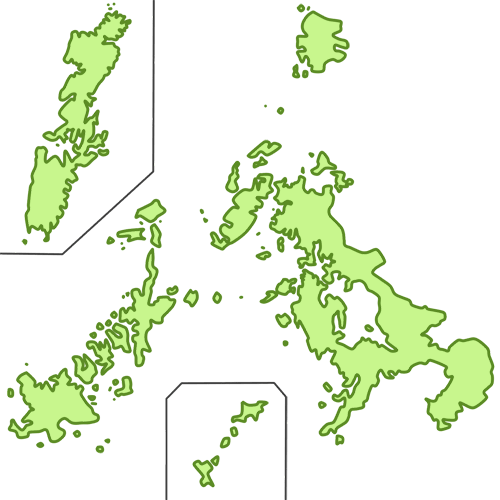 長崎市（ながさきし）
熊本県（くまもとけん）
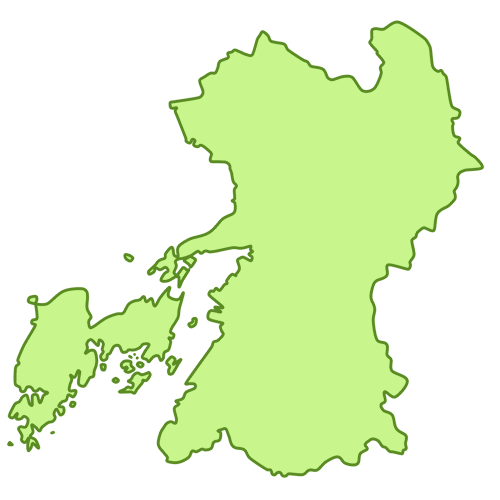 熊本市（くまもとし）
大分県（おおいたけん）
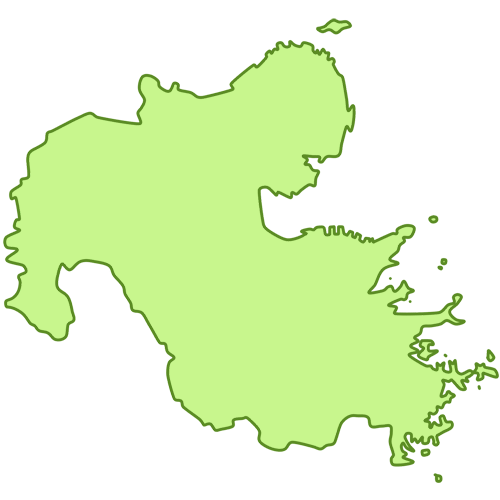 大分市（おおいたし）
宮崎県（みやざきけん）
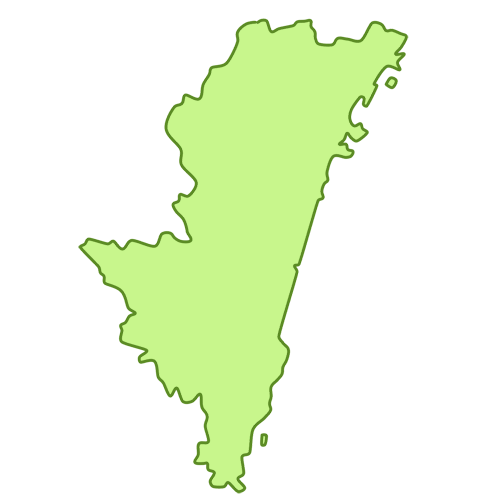 宮崎市（みやざきし）
鹿児島県（かごしまけん）
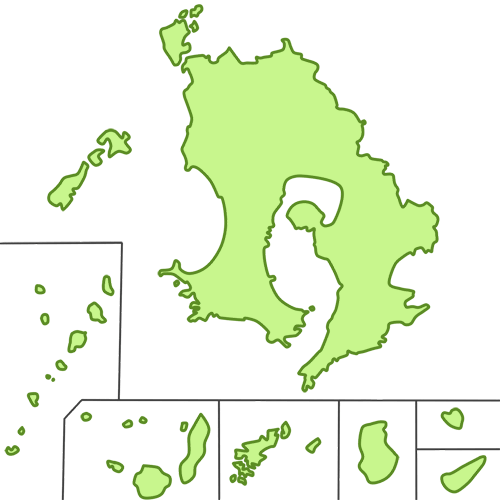 鹿児島市（かごしまし）
沖縄県（おきなわけん）
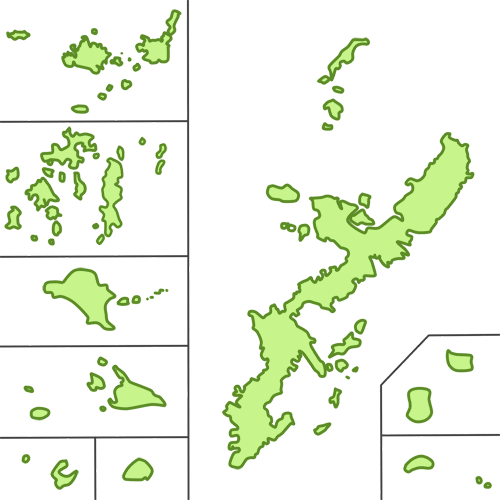 那覇市（なはし）